2024年环保徒步净山活动
活动说明：10/19 举行“徒步净山”活动
路线规划：“灵岩山—白马涧”徒步路线，约3.7公里，耗时2.5小时
参加人员：义消+工安干事+爱心社同仁及家属共51人
物资准备：每人配发工具、零食礼包等，购买人身意外险
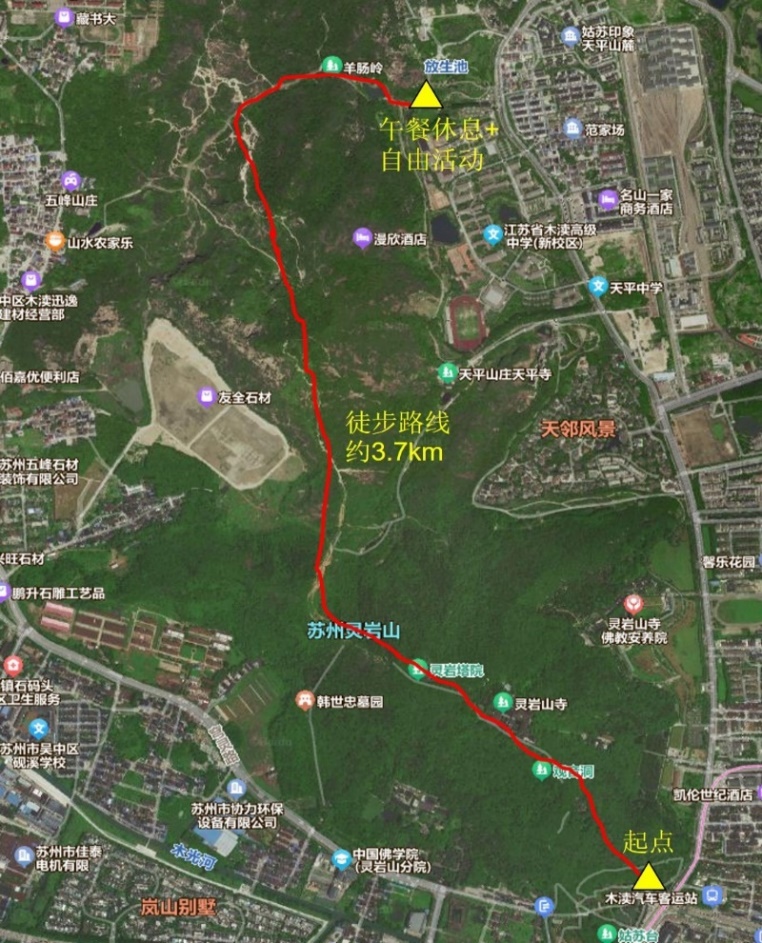 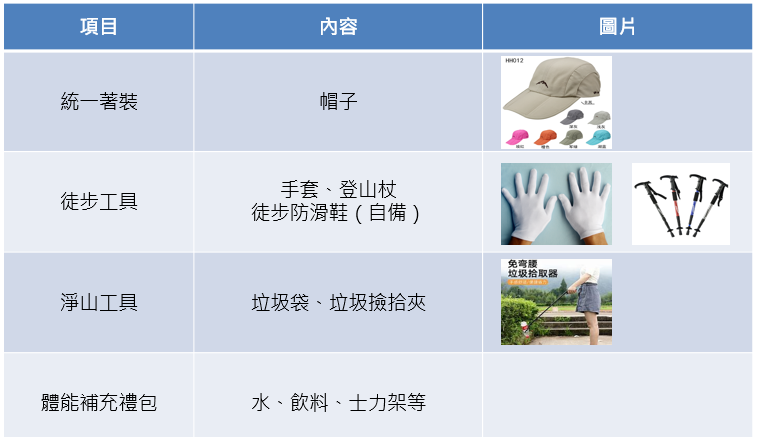 净山徒步路线约3.7公里
物资准备
活动花絮
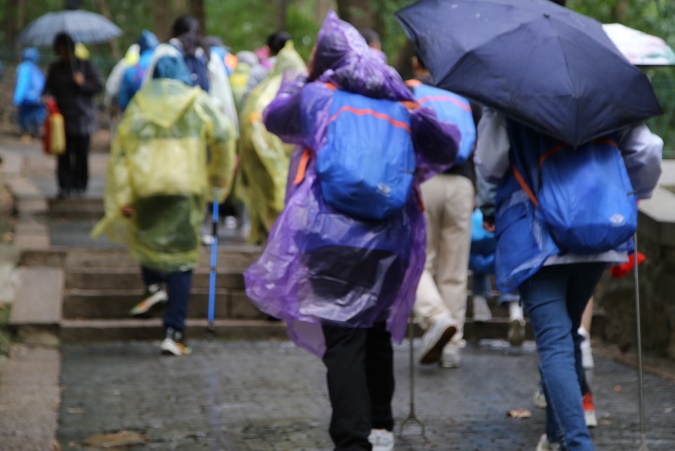 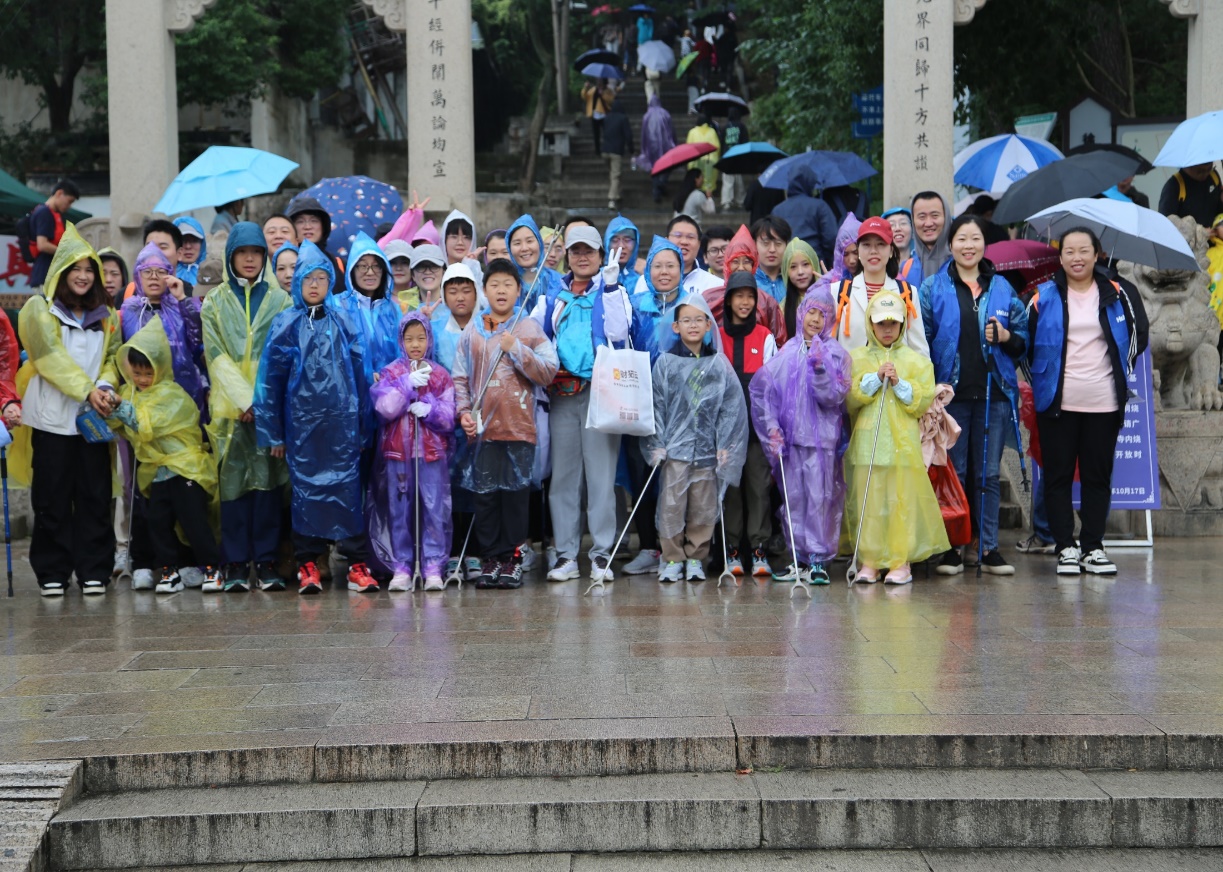 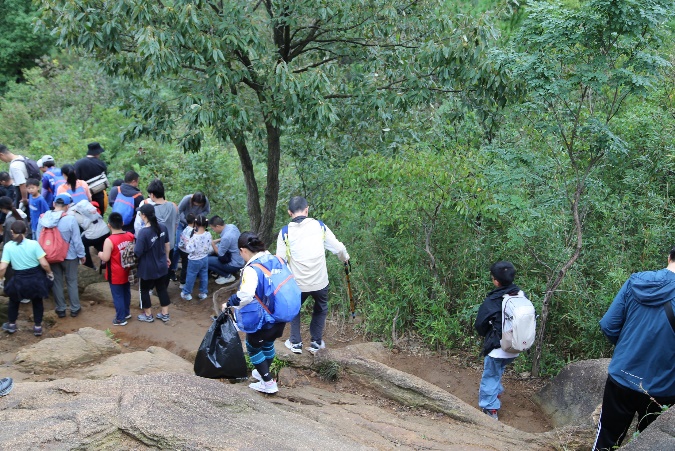 集体合影
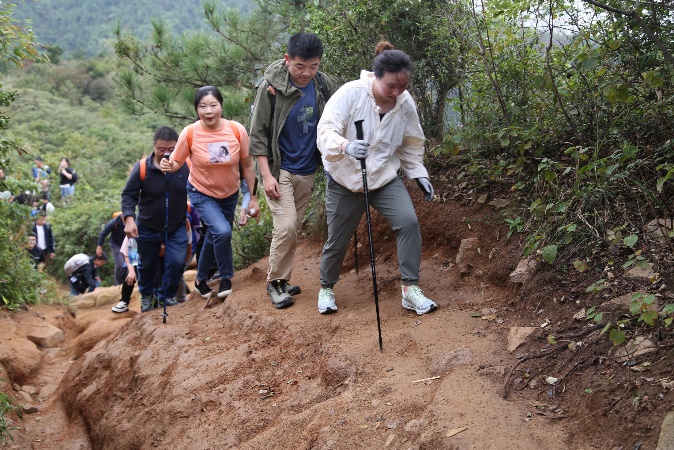 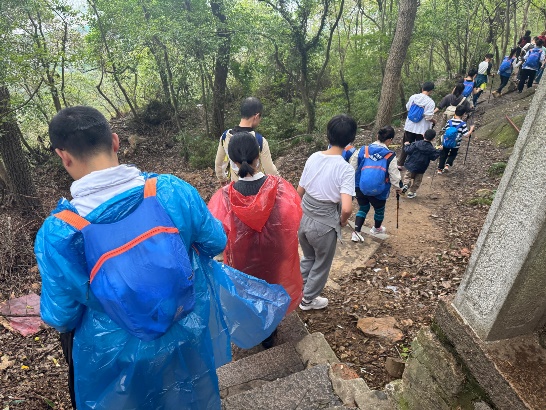 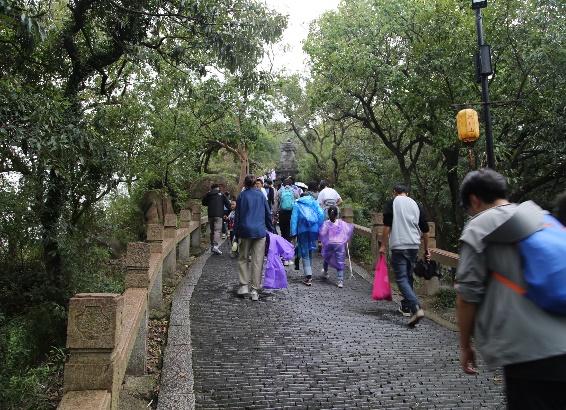 净山照片
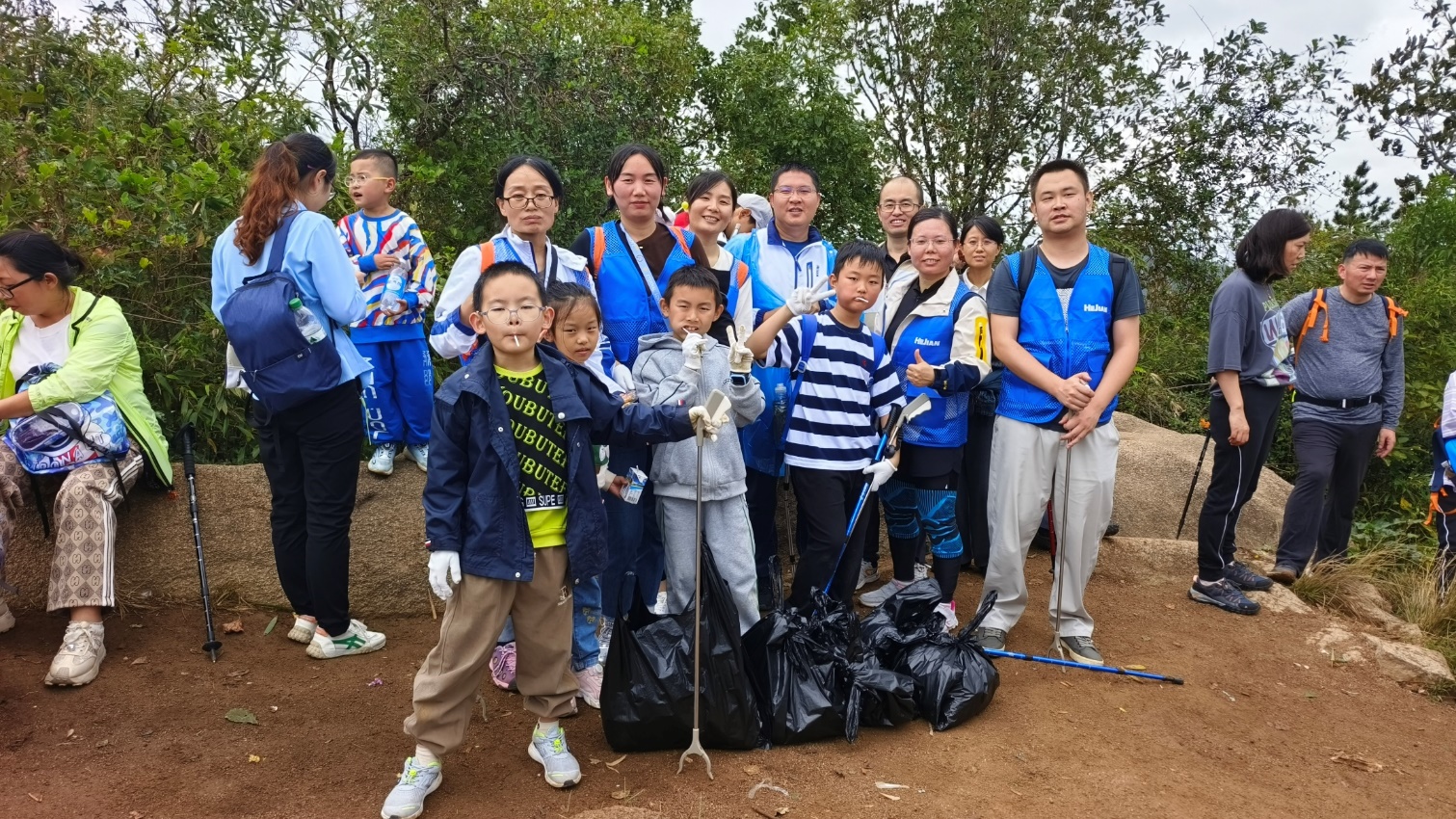 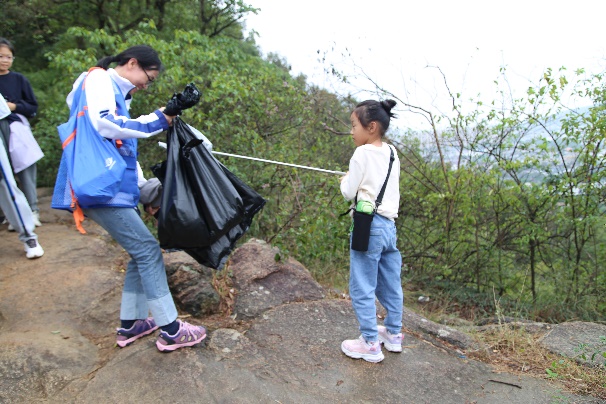 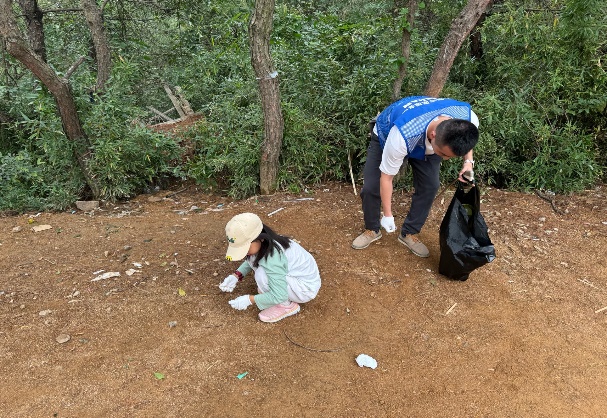 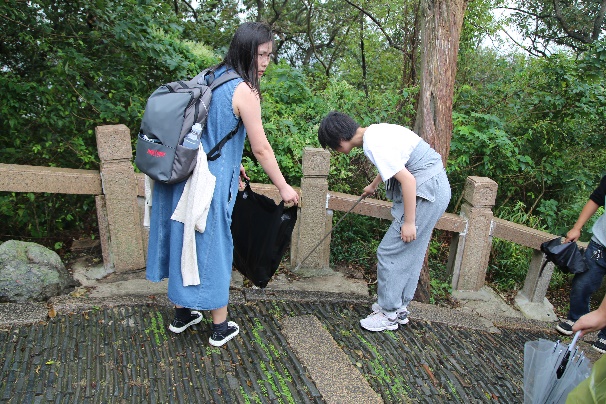 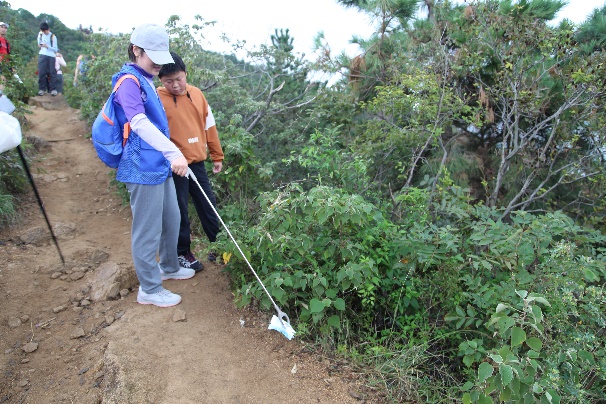 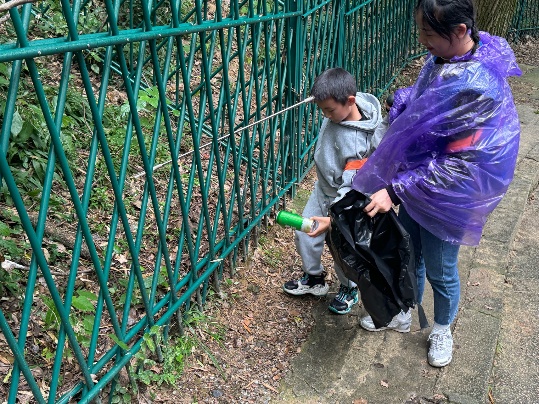